Ucr ucpath transaction pilot
APPROVAL WORKFLOW ENGINE OVERVIEW
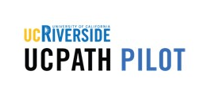 TRAINER INTRODUCTION
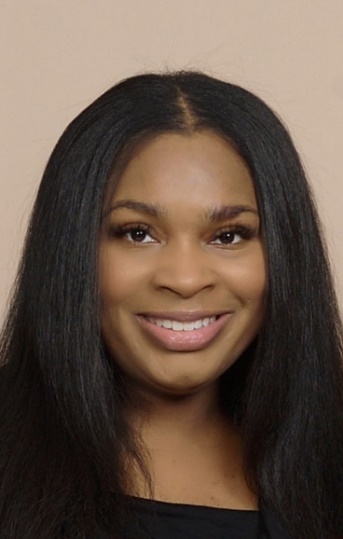 LaKesha Welch

Title: UCPath Business Support Analyst, Team Lead
Department: UCPath Campus Support Center
Years @UC: 5 1/2
Previous Experience: 15 years Lead Business Analyst/Functional Analyst Support
2
HOUSEKEEPING
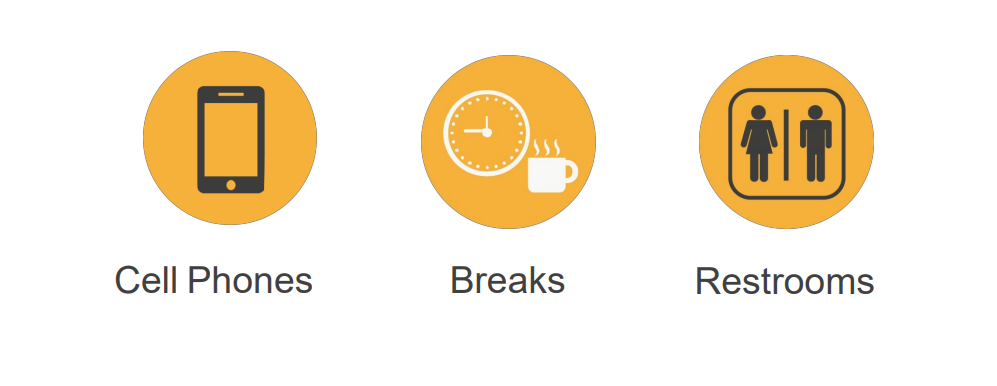 3
LEARNING OBJECTIVES
4
LEARNING TOPICS
AWE OVERVIEW AND APPROVALS 
PHASE II APPROVALS
APPROVING CONTINGENT WORKER, VOLUNTARY TERM, PERSONAL DATA AND ONE TIME PAY
BEST PRACTICES FOR MANAGING WORKLIST
MANAGING APPROVALS
TRANSACTOR/APPROVER – WHERE TO GO FOR PENDING APPROVALS
UCPATH TERMS AND ACRONYMS
LEARNING OBJECTIVES REVIEW
THINGS TO REMEMBER
5
AWE Overview and Approvals
6
What is AWE?
AWE is the UCPath functionality that routes transactions for review and approval.           
The AWE process ensures the appropriate users review and approve transaction.  
Location Approver options include:
7
When to Approve!
Properly formed valid transaction
Correct action reason code used
All required fields have been completed        
Approved personnel transaction accurately entered into the template  
Review attachments and/or comments
Effective date is correct
8
When to DENY!
Required fields are incomplete
Incorrect reason action reason code used
Missing attachments
Incorrect effective date
Information on template does not match transaction
The transaction does not match what is stated in comments
9
Phase II AWE Approvals
Phase II approvals will be completed by designated Transaction unit approvers
10
APPROVING CONTINGENT WORKER
11
CONTINGENT WORKER
Navigation: PeopleSoft Menu > Worklist > Worklist
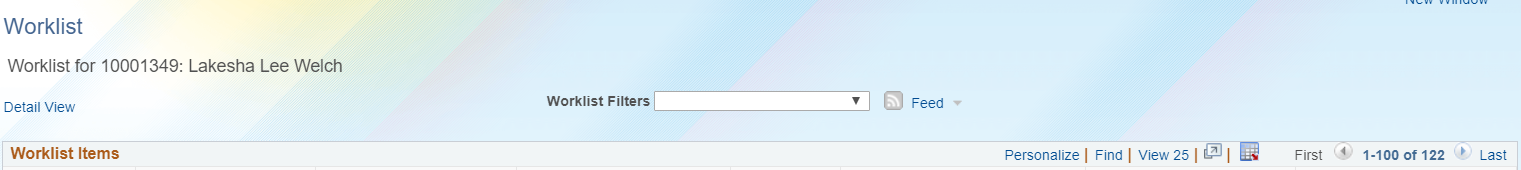 This example shows the worklist with a pending approval for Contingent Worker request.
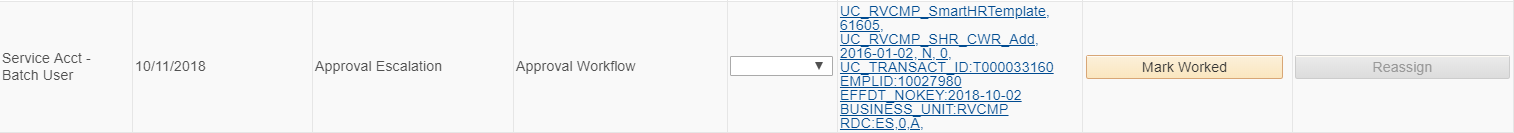 LaKesha Welch
Click the link to review transaction to approve or deny.
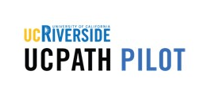 12
4
CLICKS
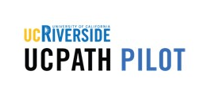 13
CWR PENDING APPROVAL
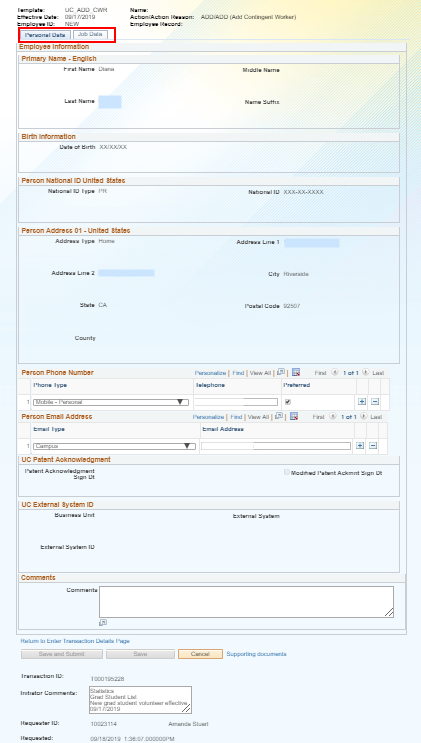 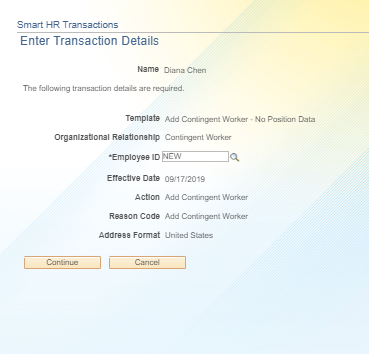 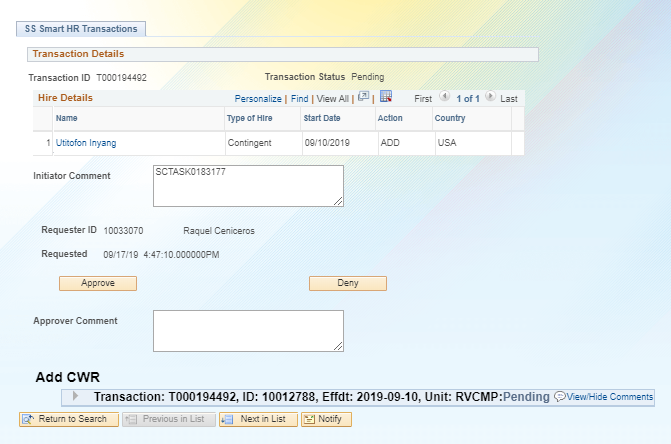 1
2
Click on the Person’s Name to review the template ttransaction details.
Click Continue.
4
When the review is complete, click the Cancel button to return to the approval page.
The Save and Submit button is greyed out because this is the original transaction.
3
14
CWR APPROVED
This example shows an approved Contingent Worker request.
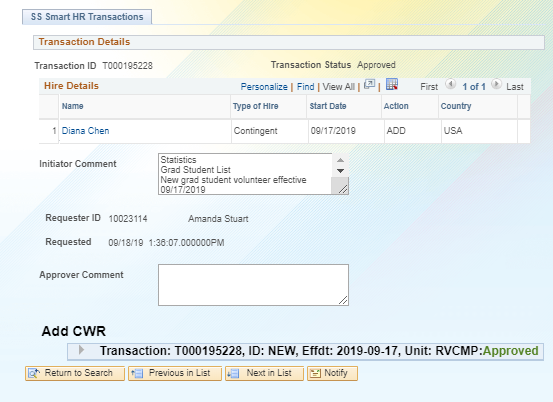 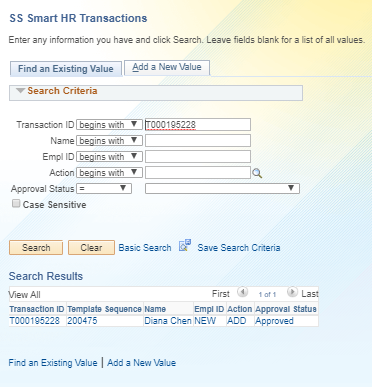 Below you can see that the template was Approved.
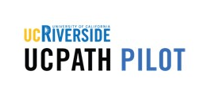 Navigation: PeopleSoft Menu > UC Customizations > UC Extensions > SS Smart HR Transactions
15
HANDS ON
16
BEST PRACTICES FOR MANAGING WORKLIST
17
WORKLIST
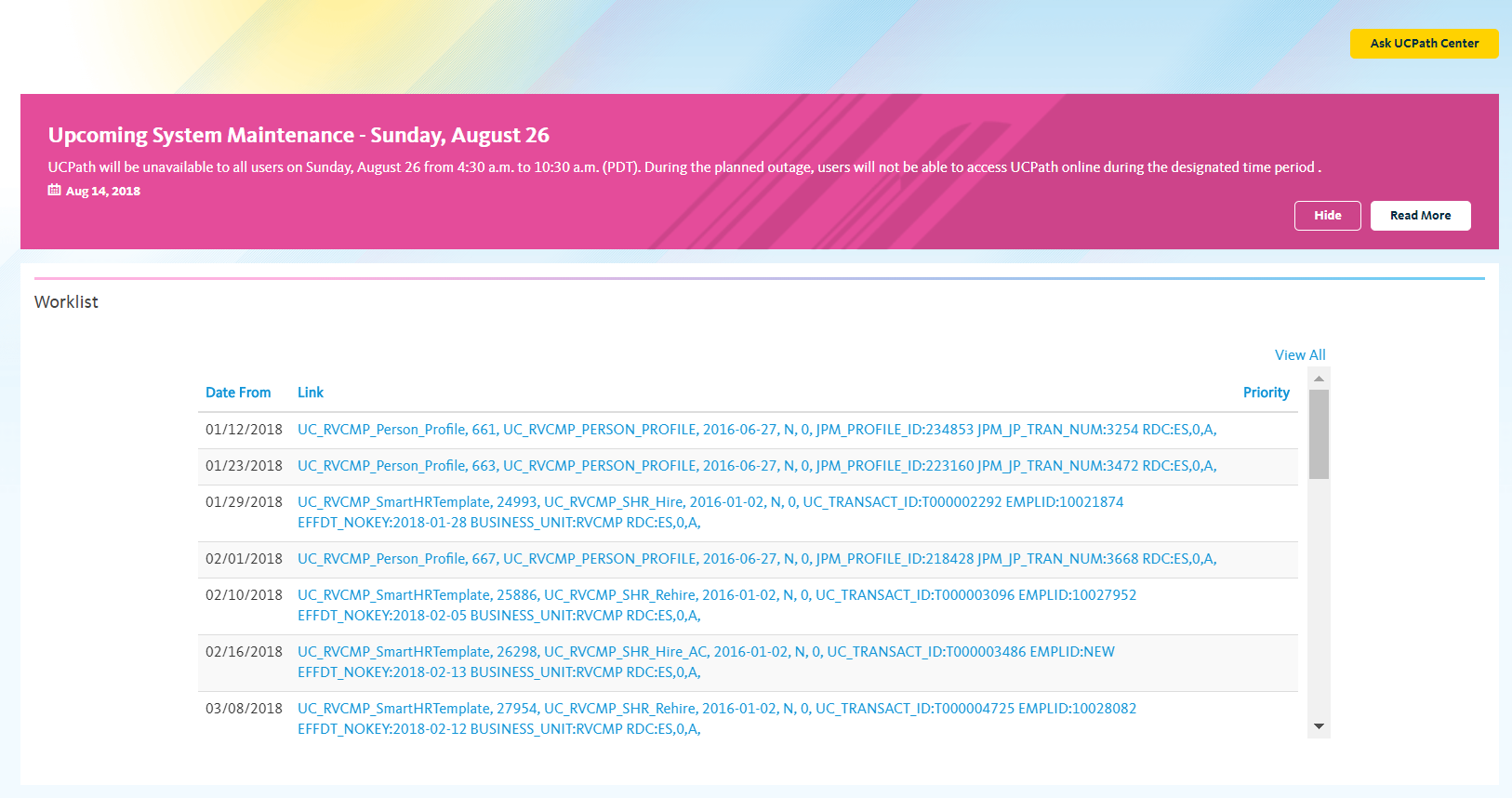 Navigation: DASHBOARD
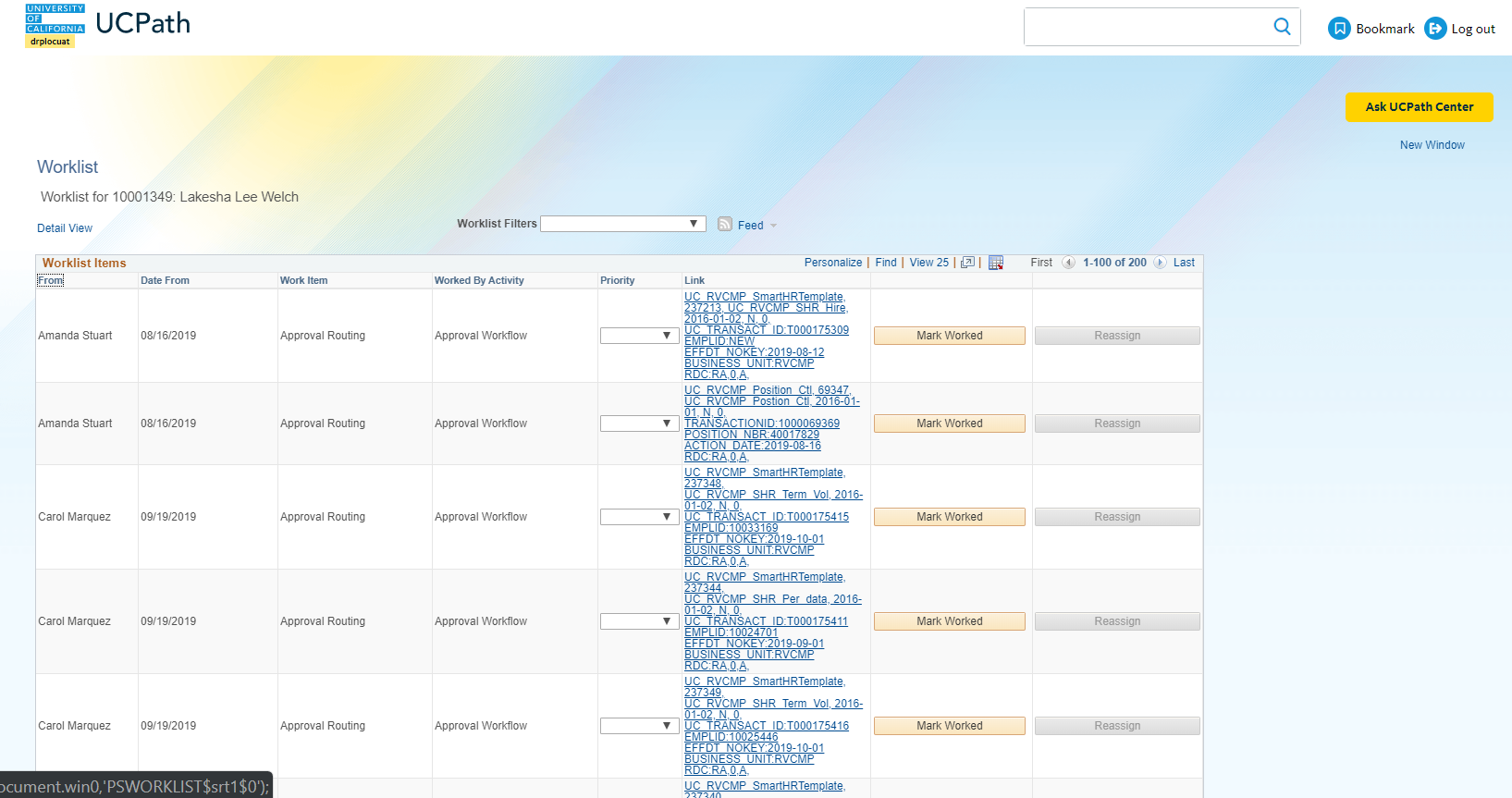 Navigation: PeopleSoft Menu > Worklist > Worklist
18
18
BEST PRACTICES: UCPATH WORKLIST & AWE MANAGEMENT
Utilize worklist sort options on the page. Review and sort worklist by initiator “From”. UCPath sorts by first name.


Ensure you are reviewing all pages of worklist data.
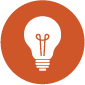 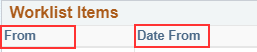 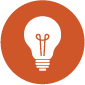 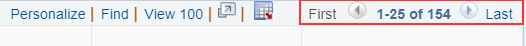 19
19
EXAMPLE: UCPATH WORKLIST
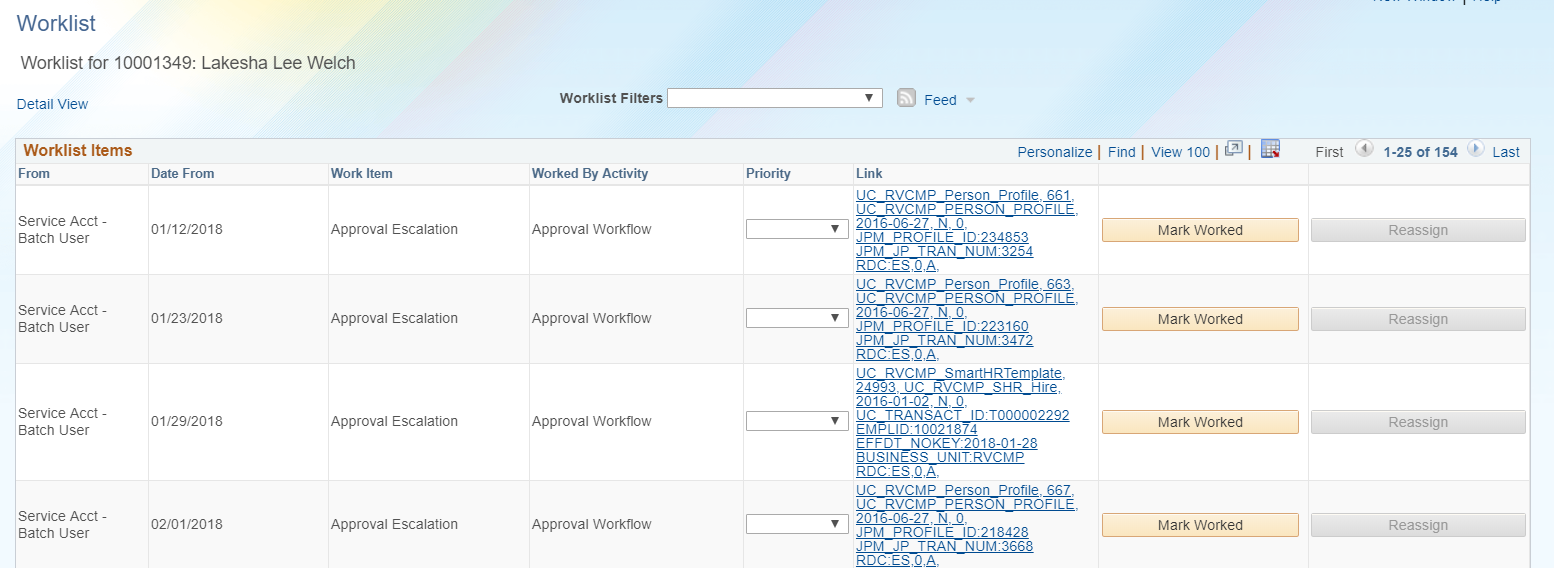 Unsorted worklist
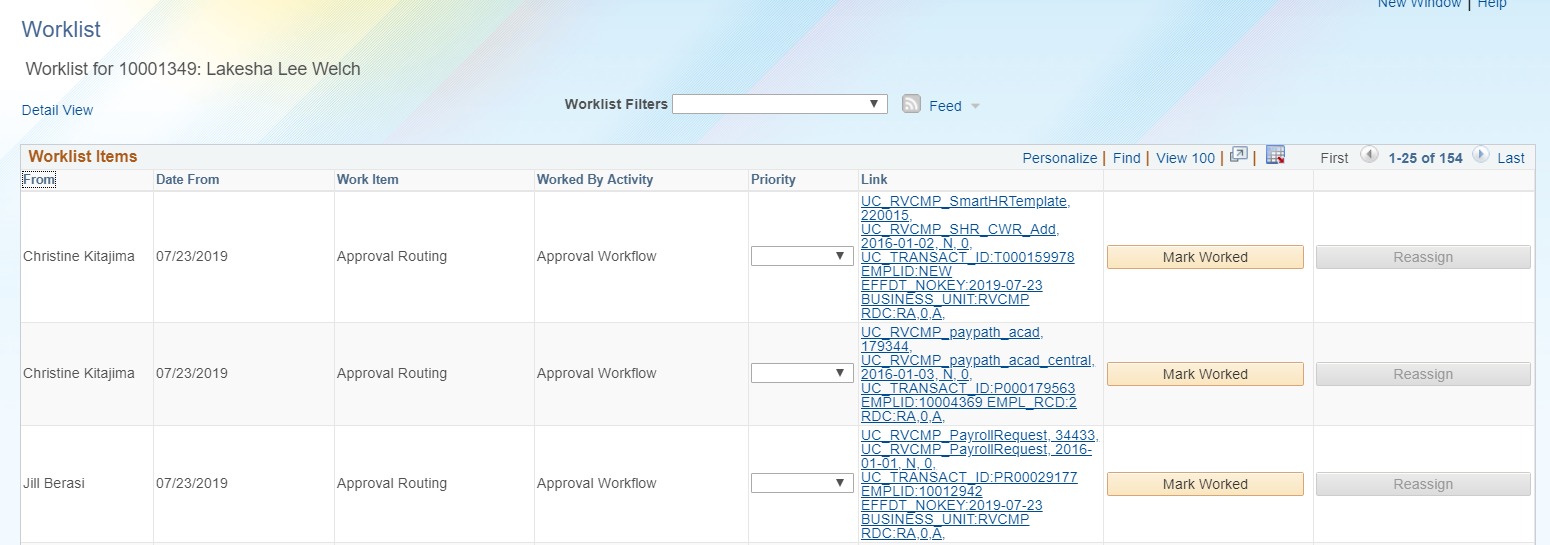 Sorted worklist
20
20
BEST PRACTICES: UCPATH WORKLIST & AWE MANAGEMENT
Control find function (Ctrl + F). If you are looking for a specific transaction, results will render quicker.
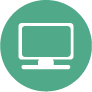 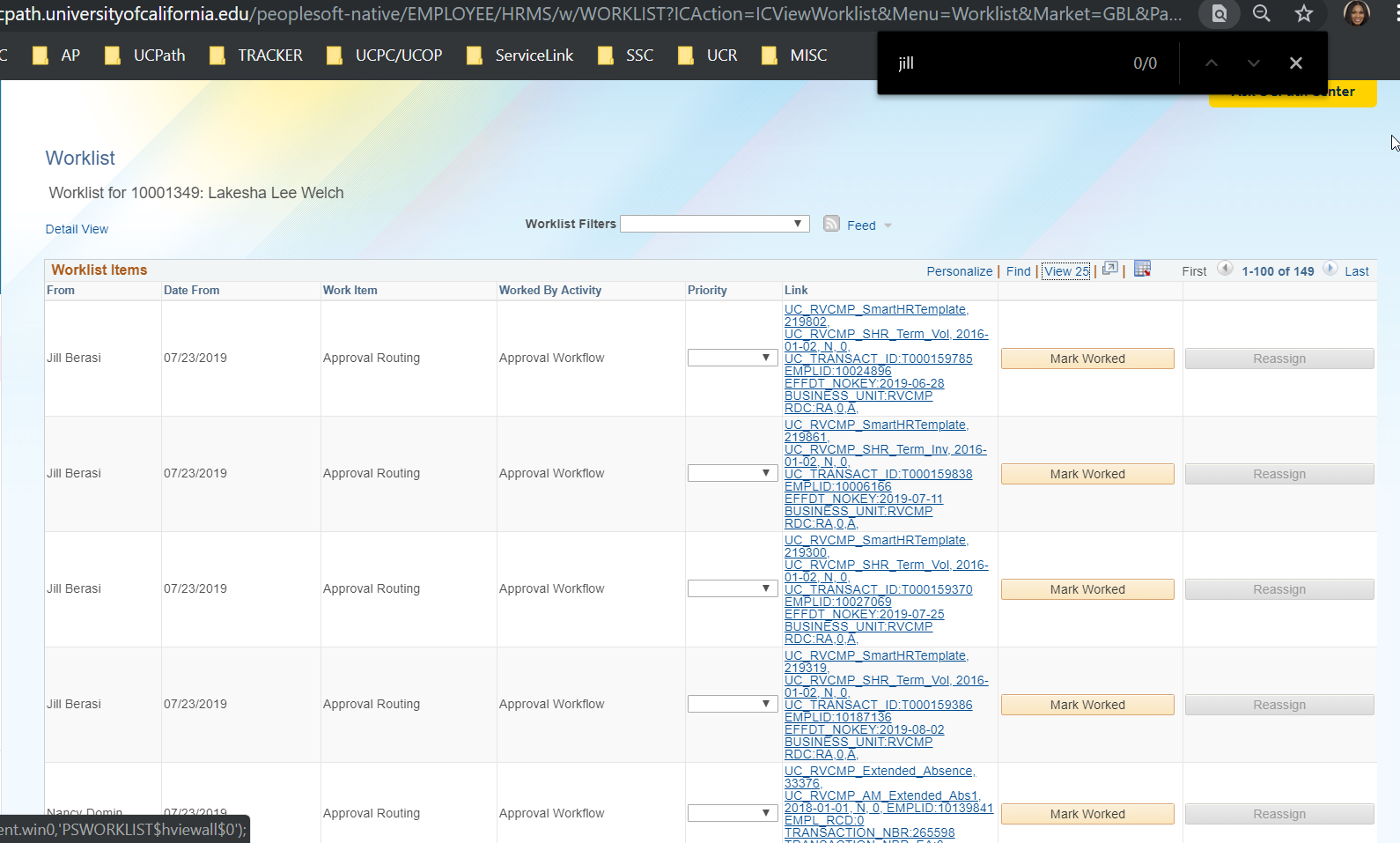 21
21
WORKLIST PAIN POINTS
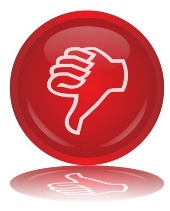 No meaningful filter


Not enough detail in worklist


Not enough detail in email notification to create rules


No search function
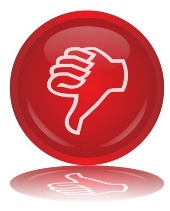 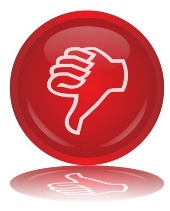 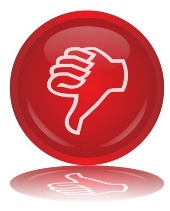 We are working on submitting a change request to make the worklist more functional.                    This type of request is not a priority for UCPC, but the enhancement will come.
22
22
APPROVING VOLUNTARY TERMINATION & PERSONAL DATA
23
VOLUNTARY TERMINATION & PERSONAL DATA
Navigation: PeopleSoft Menu > Worklist > Worklist
This example shows the worklist with a pending approval for Voluntary Termination and Personal Data request.
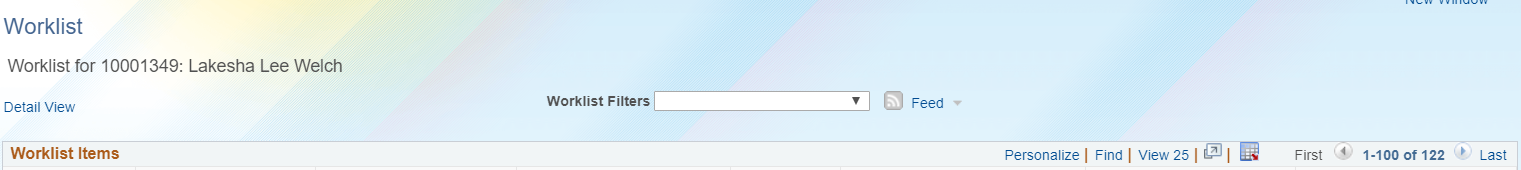 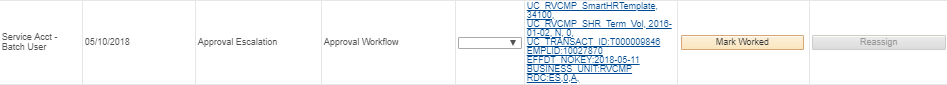 LaKesha Welch
LaKesha Welch
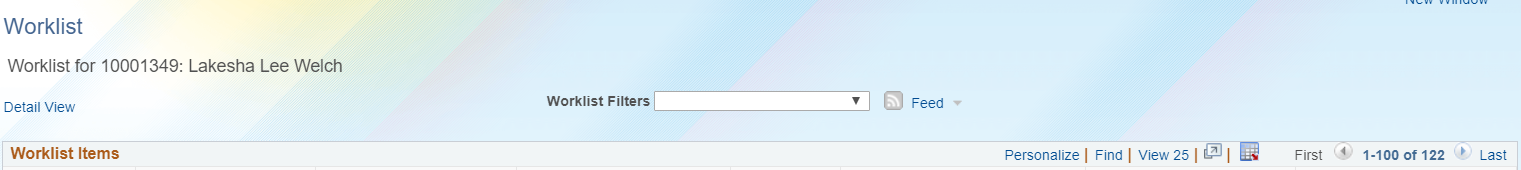 Click the link to review transaction to approve or deny.
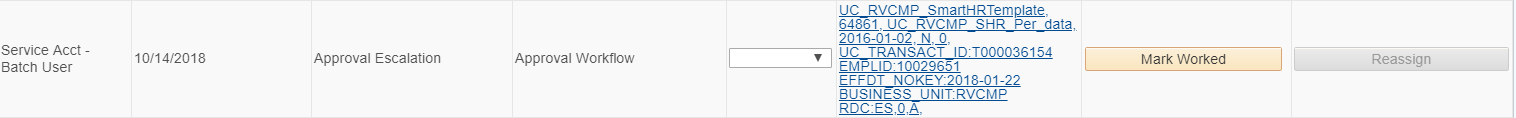 LaKesha Welch
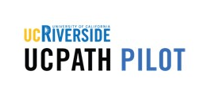 24
4
CLICKS
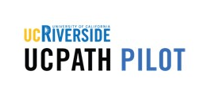 25
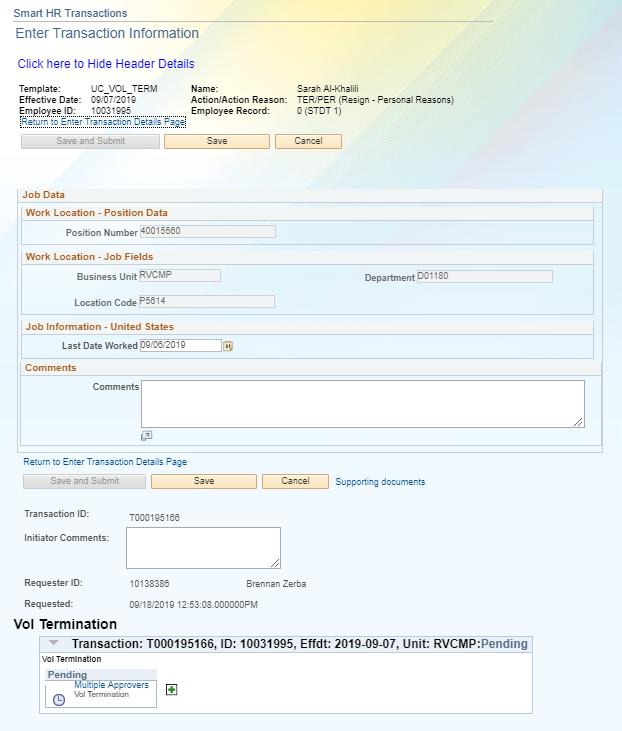 VOLUNTARY TERMINATION PENDING APPROVAL
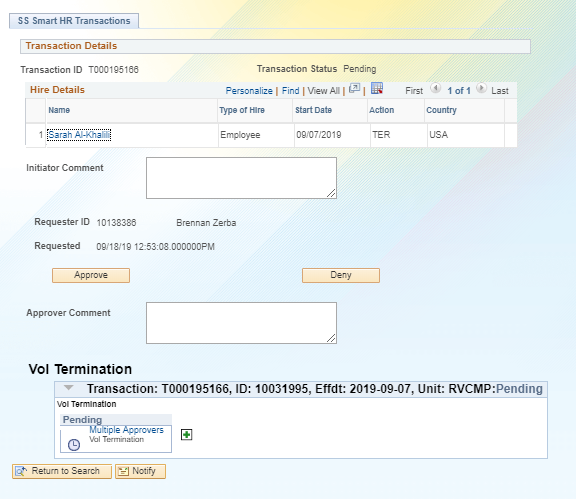 Click on the Person’s Name to review the template ttransaction details.
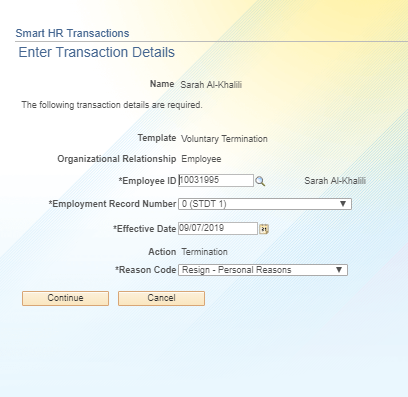 1
2
4
When the review is complete, click the Cancel button to return to the approval page.
Click Continue.
3
The Save and Submit button is greyed out because this is the original transaction.
26
VOLUNTARY TERMINATION APPROVED
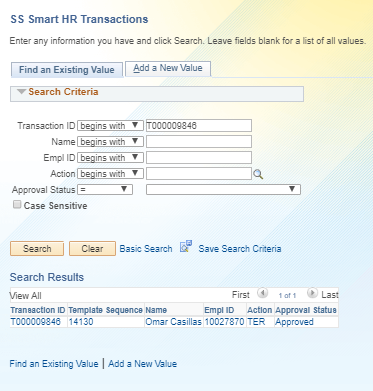 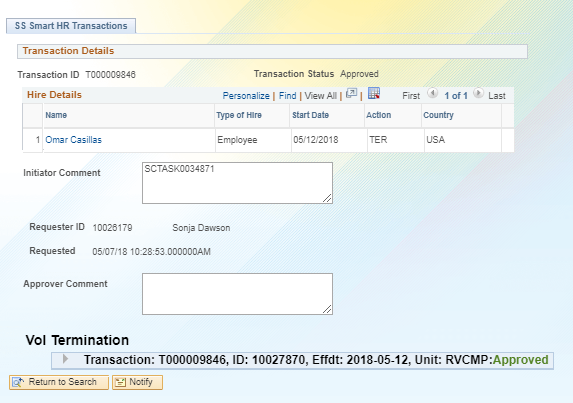 Below you can see that the template was Approved.
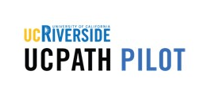 Navigation: PeopleSoft Menu > UC Customizations > UC Extensions > SS Smart HR Transactions
27
HANDS ON
28
APPROVING    ONE TIME PAY
29
ONE TIME PAY
Navigation: PeopleSoft Menu > Worklist > Worklist
This example shows the worklist with a pending approval for One Time Pay request.
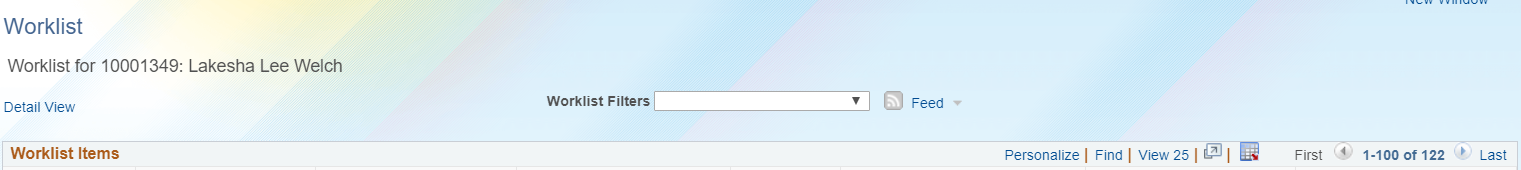 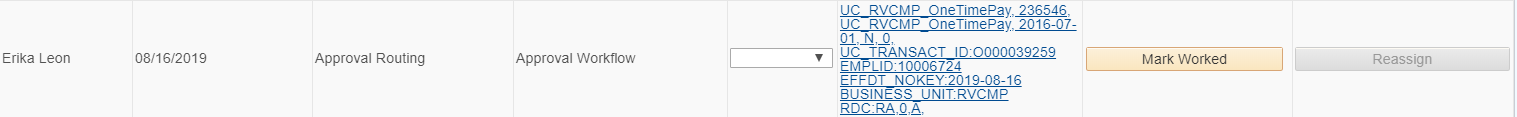 Click the link to review transaction to approve or deny.
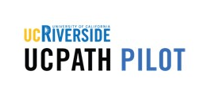 30
1
CLICK
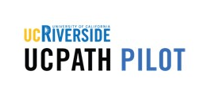 31
ONE TIME PAY TRANSACTION PENDING APPROVAL
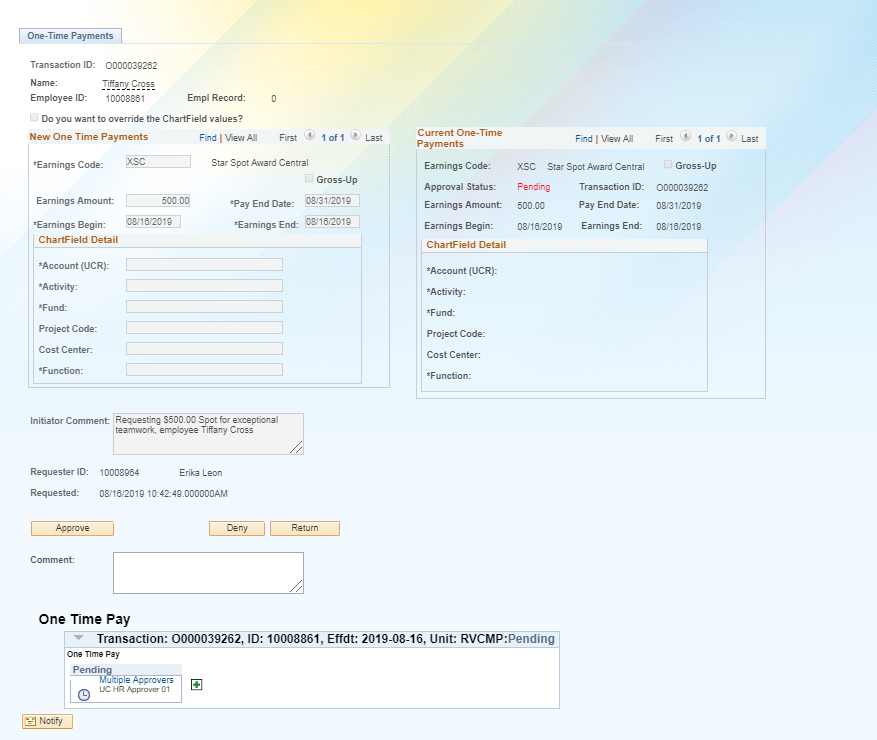 In this example, we will be approving the one time pay transaction.             Click Approve.
1
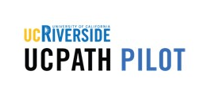 32
ONE TIME PAY TRANSACTION APPROVED
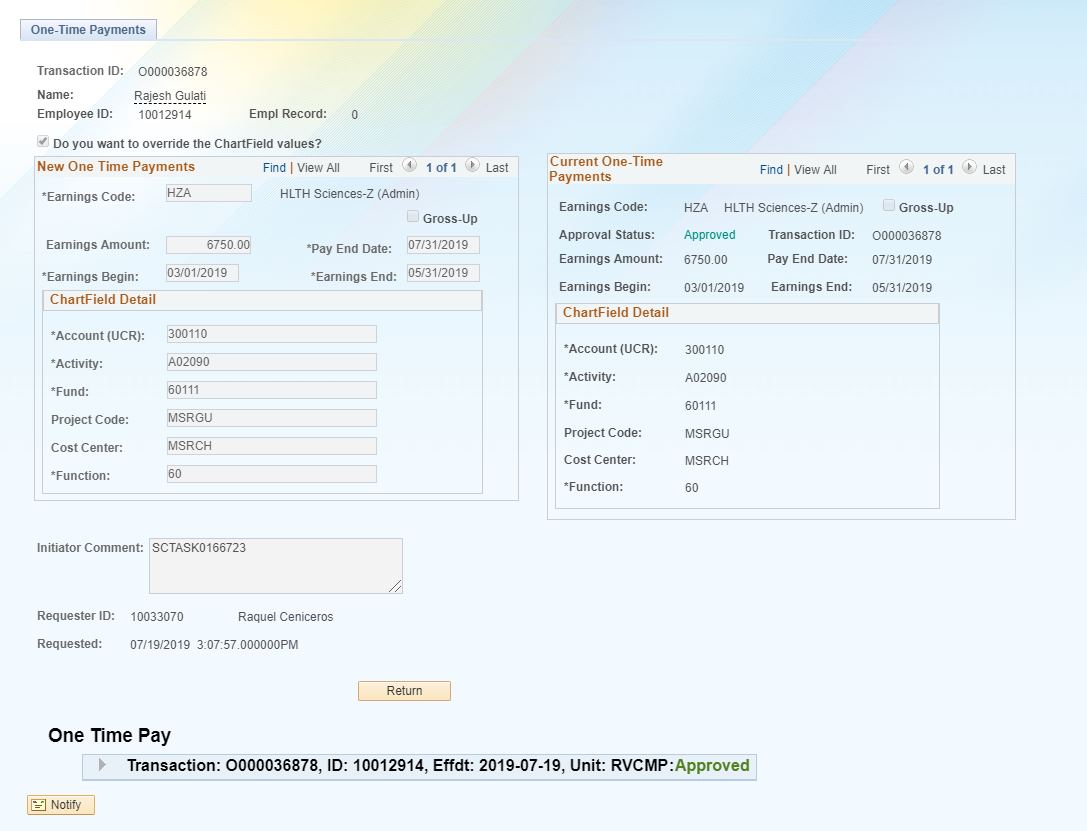 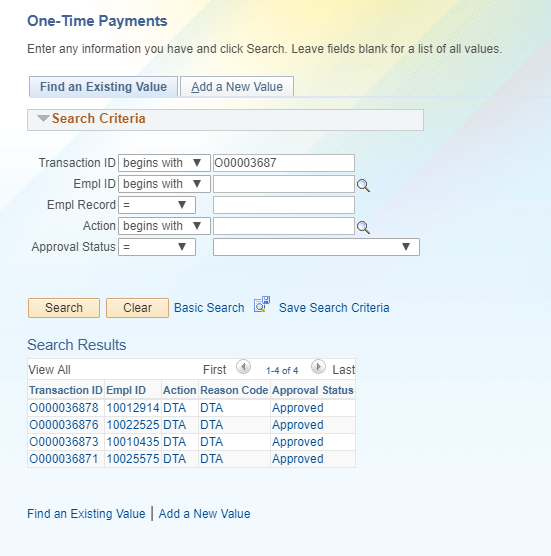 Below you can see that the template was Approved.
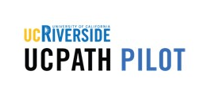 Navigation: PeopleSoft Menu > UC Customizations > UC Extensions > Self Service Transaction Links > Approve One-time Payments
33
HANDS ON
34
MANAGING APPROVALS
35
MANAGING APPROVALS
Approvals can be managed many different ways:
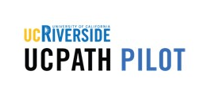 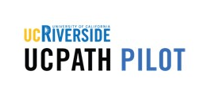 36
NOTIFICATION - DEMO
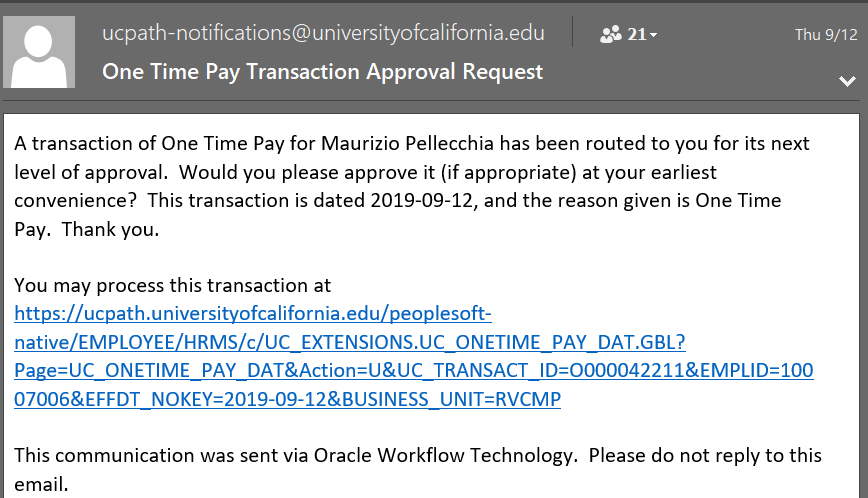 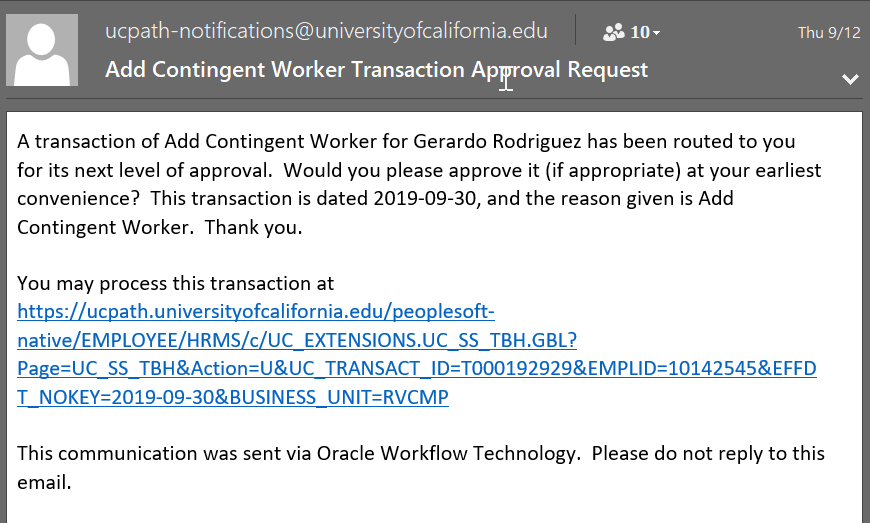 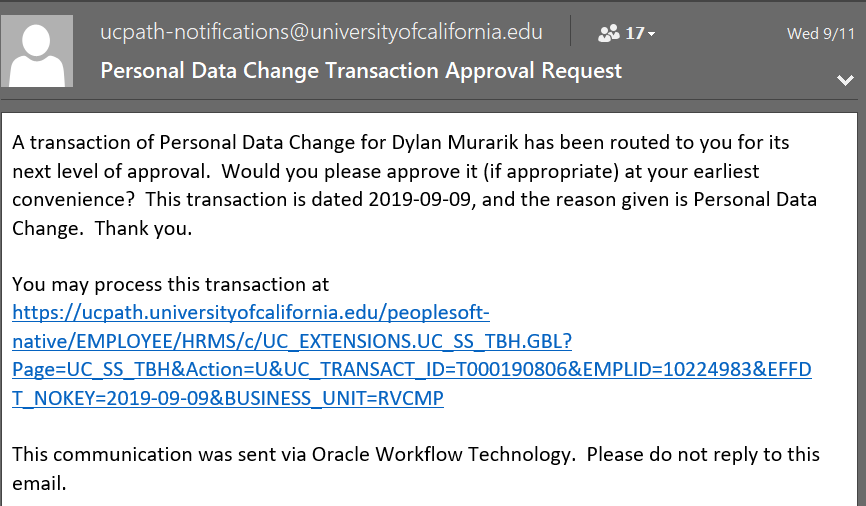 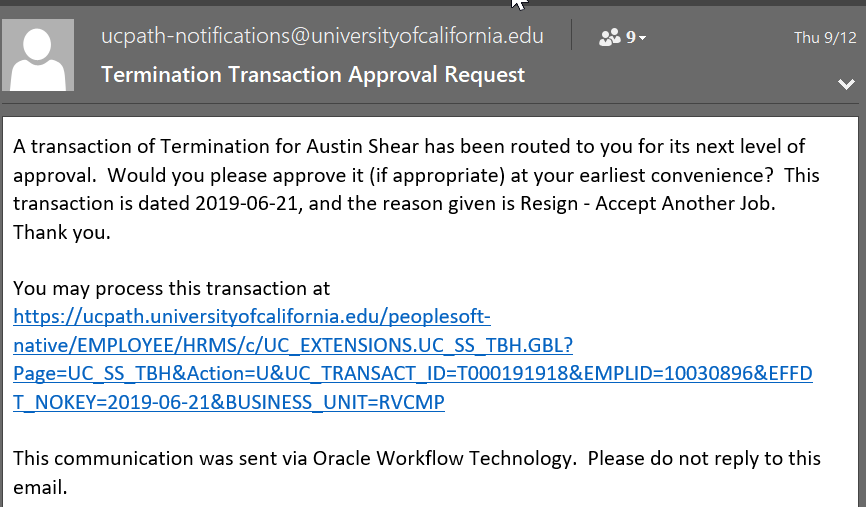 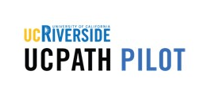 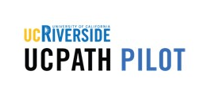 37
HANDS ON
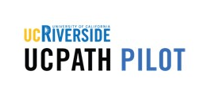 38
ARE YOU A TRANSACTOR AND APPROVER?
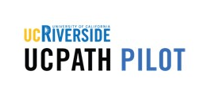 39
WHERE CAN I VIEW LOCAL PENDING TRANSACTION?
Navigation: PeopleSoft Menu > Workforce Administration > Smart HR Template > Smart HR Transactions
Use the Smart HR Transactions page to:
View the status of your template transactions in progress, pending local Approval. 
View comments entered by a Location Initiator or Approver.
Review the template entry details (the fields are view-only).
This page is used to clone locally DENIED transactions. Tip: The cloned (new) transaction appears below the original denied transaction in the default sorting of the list.
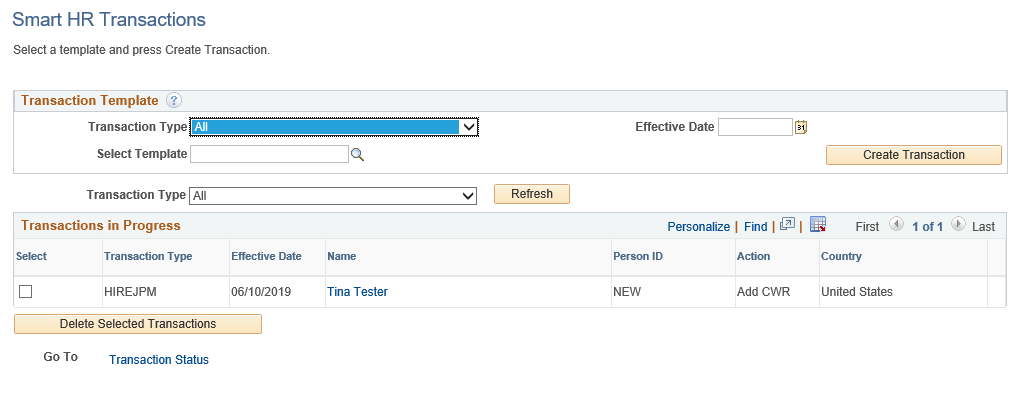 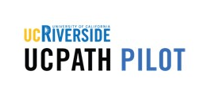 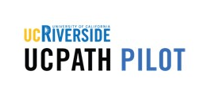 Click for UCPC Job Aid
40
WHERE CAN I VIEW LOCAL PENDING TRANSACTION?
Navigation: PeopleSoft Menu > UC Customizations > UC Extensions > SS Smart HR Transactions
Use the SS Smart HR Transactions page to:
View the status of all template transactions within your accountability structure pending local approval. 
View comments entered by a Location Initiator or Approver.
Review the template entry details (the fields are view-only).
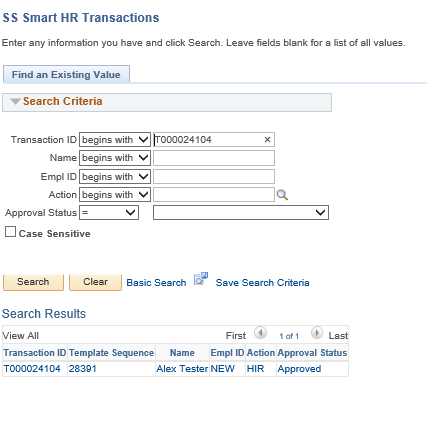 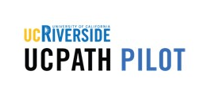 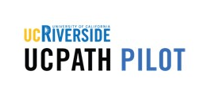 Click for UCPC Job Aid
41
WHERE CAN I VIEW UCPC PENDING TRANSACTIONS?
Navigation: PeopleSoft Menu > Workforce Administration > Smart HR Template > Transaction Status
Use the Transaction Status page to view the status of templates after they have completed local AWE.
This page tracks the status of templates after they have been routed and approved at the Locations.
This page is also used to clone a template transaction that was cancelled by UCPC.
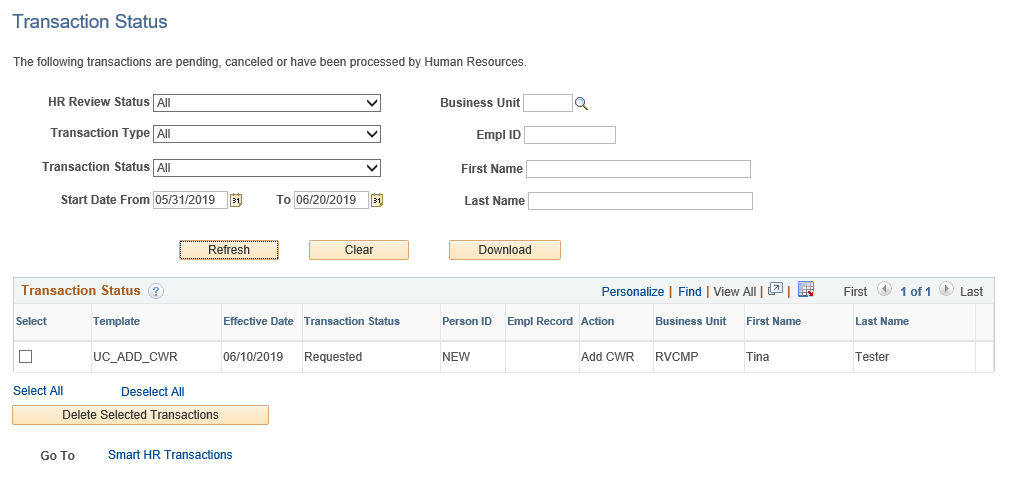 2. Transaction Status values are:  
Requested, Completed, Hired/Added, 
Denied, and Cancel.
1
1. Adjust the selection criteria as needed to filter the displayed transactions.
2
3
3. If a transaction is cancelled or denied, you can View Comments to see why it was cancelled / denied on this page, then Clone the existing template information into a new template, correct, and resubmit.
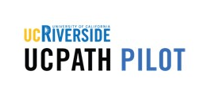 42
UCPATH TERMS  AND ACRONYMS
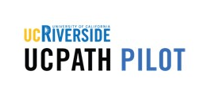 43
UCPATH KEY TERMS AND ACRONYMS – APPROVAL WORKFLOW ENGINE (AWE)
AWE systematically routes transactions in UCPath to designated roles for approval at UCR. Once these UCR approvals are complete, transactions are either routed to the UCPath Center for finalization, committed to the database, or routed to staging table and pulled in during payroll processing.
.
44
UCPATH KEY TERMS AND ACRONYMS - WORKLIST
The Worklist is the automated to‐do list that PeopleSoft Workflow creates.
 
From the worklist, you can directly access the pages you need to perform the next action, and then return to the worklist for your next item.
45
UCPATH KEY TERMS AND ACRONYMS - WORKFLOW
The sequential flow of tasks and information in a business process:
46
UCPATH KEY TERMS AND ACRONYMS – EFFECTIVE DATING
Effective Dating is used to maintain and view a complete chronological record of historic, current and future data.
47
LEARNING OBJECTIVES REVIEW
Having completed this course, you should be able to:
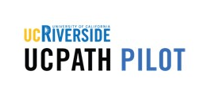 48
THINGS TO REMEMBER
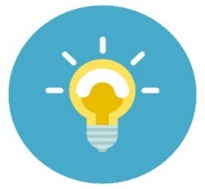 When approving be sure the transaction is: Properly formed valid transaction and Approved personnel transaction accurately entered into the template.
Sorting and CTRL + F are best to manage and search for pilot transactions pending approval

 
Notifications will be received for ALL transactions in your Dept/ORG. Remember sorting and searching by transactor name to approve pending transactions will be key to managing approvals

It takes 4 clicks to approve a template and 1 click to approve One time pay


3 Places to approve templates: Worklist, email notifications and SS Smart HR Transactions

3 place to approve One time payments: Worklist, email notifications and Approve One-Time Payments
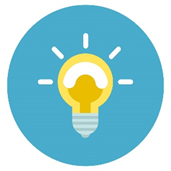 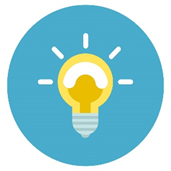 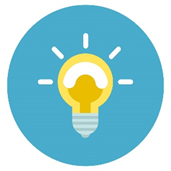 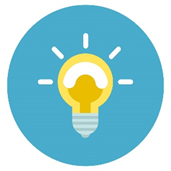 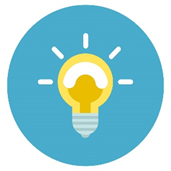 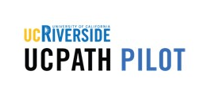 49
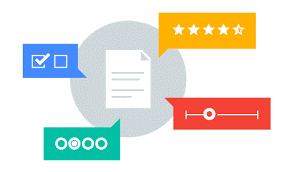 Your Feedback Please
http://bit.ly/pilottrainingphase2
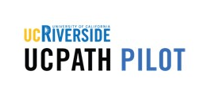 50
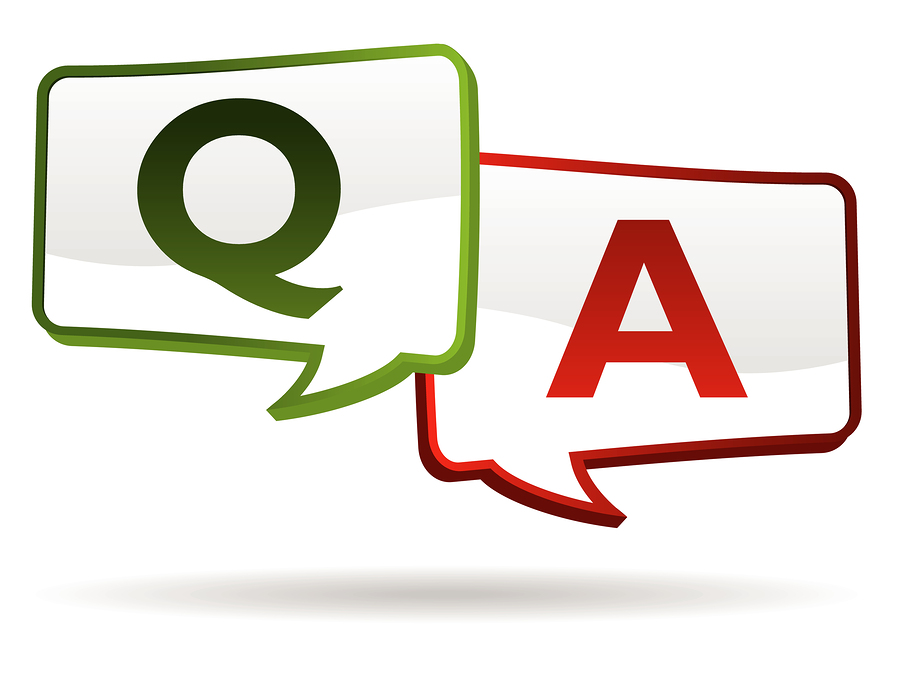 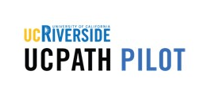 51
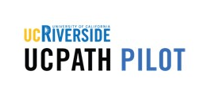 52